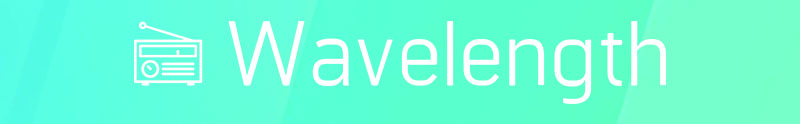 how do you build credit
How to Build Credit
Building credit is important for establishing a good credit history, which can help you qualify for loans, credit cards, and other financial products with favorable terms. Here are some steps you can take to build credit:

Get a credit card: One of the easiest ways to build credit is to get a credit card and use it responsibly. Look for a credit card with no annual fee and a low interest rate, and make sure to pay your balance in full and on time each month.

Pay bills on time: Late payments can negatively impact your credit score, so make sure to pay all of your bills on time, including credit card bills, utility bills, and rent.
Monitor your credit score: Regularly check your credit score to make sure it's accurate and to track your progress in building credit.

Keep credit utilization low: Aim to keep your credit utilization (the amount of credit you're using compared to your credit limit) below 30% to show lenders that you're responsible with credit.

Limit credit inquiries: Applying for too many credit accounts in a short period of time can hurt your credit score, so only apply for credit when you really need it.

Consider a secured credit card or credit builder loan: If you're having trouble getting approved for a traditional credit card, consider getting a secured credit card or credit builder loan. These products can help you build credit while minimizing the risk to the lender.

Remember, building credit takes time and consistent effort. Be patient and responsible with credit, and you'll be on your way to building a strong credit history.
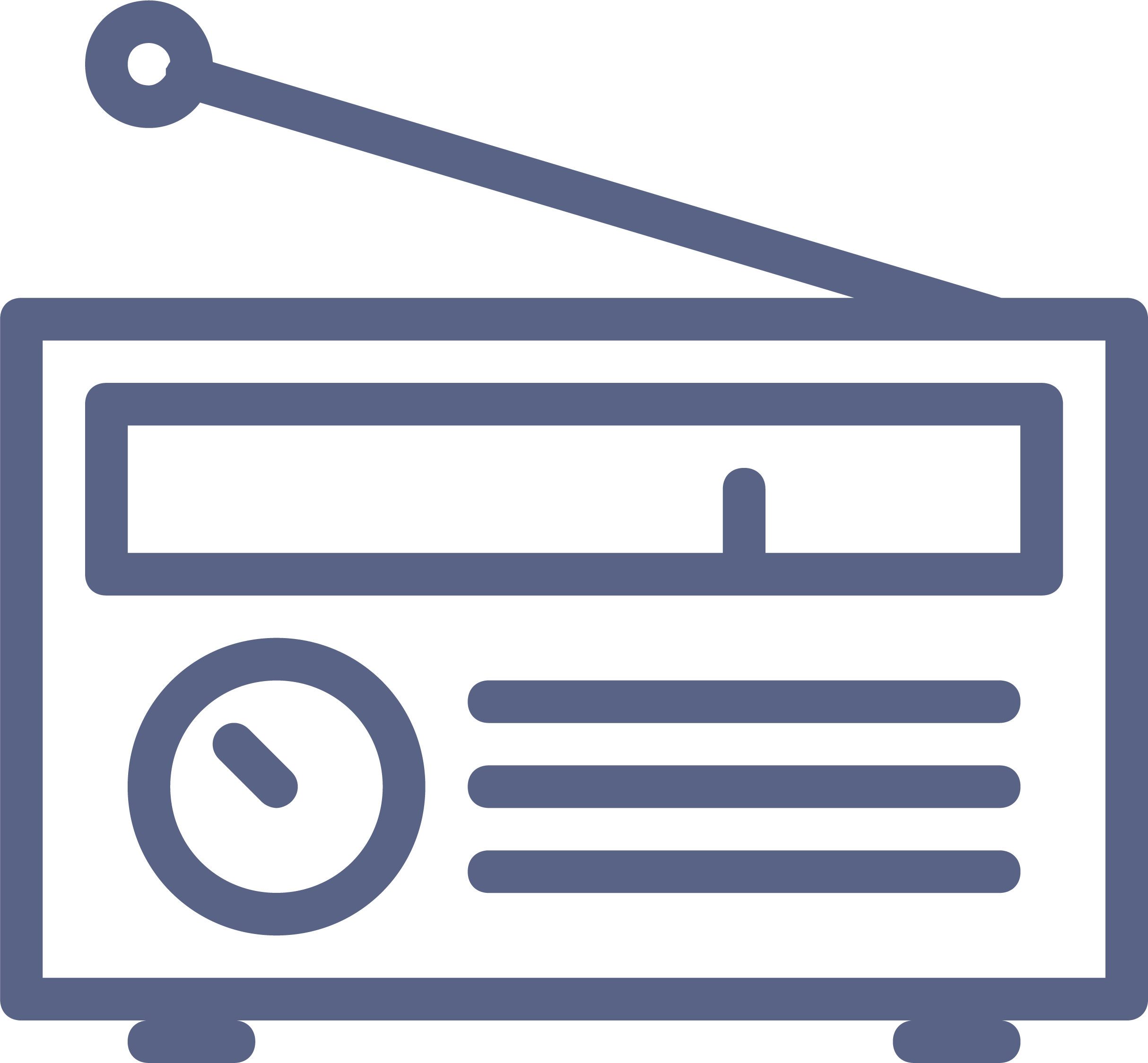